一元一次方程式
精選例題
折扣問題
附圖為小豪到超商購買飲料的經過。若每瓶汽水的原價為 a 元，則根據圖中的內容可以列出哪一個方程式? (A) 2a + 18 = 3a  0.8    (B) 2a – 18 = 3a  0.8    (C) 2a  0.9 + 1.8 = 3a  0.8    (D) 2a  0.9 – 1.8 = 3a  0.8                                                                                                                                                                                                                                                【109 會考補考第 8 題】
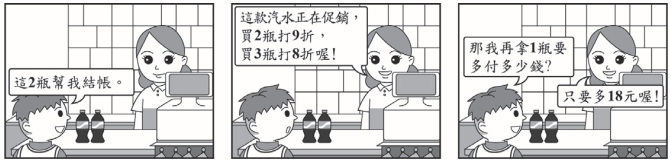 線上講解
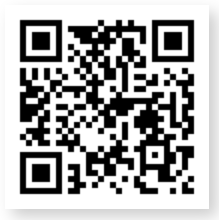 學生練習
小華帶 x 元去買甜點，若全買紅豆湯圓剛好可買 30 杯，若全買豆花剛好可買 40 杯。已知豆花每杯比紅豆湯圓便宜 10 元，依題意可列出下列哪一個方程式?                                                     
(A)                            (B)                            (C)                           (D)                                           【101 基測第 24 題】
解答： (A)
等量公理
甲、乙、丙三位同學同時解方程式                            ，下列為三位同學的第一步驟，哪位同學一開始等量公理的處理過程錯誤 ?甲：0.3x + 0.12 = 0.24          乙：                            丙：               
(A) 甲     (B) 乙     (C) 丙     (D) 三人均正確
線上講解
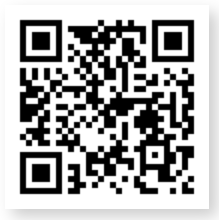 學生練習
若 5x + 2 = 48，請利用等量公理判斷下列方程式何者正確?
(A) 5x + 3 = 48 + 3    (B) 5x – 2 = 48 – 4    (C) 10x + 4 =96  2    (D)
解答： (B)
相同的解
若                      和                           有相同的解，則 k = ?  
(A) –4    (B)            (C) 4    (D)
線上講解
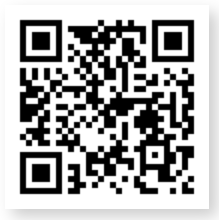 學生練習
若 x 的一元一次方程式 3(1 – x) = 4x + 17 和 ax + 6 = x – 4 有相同的解，則 a = ?
(A) 6    (B) –6    (C) 2    (D) –2
解答：(A)